高校论文毕业答辩动态模板
KUANGJIA WANZHENGDE LUNWEN DABIAN DONGTAI MOBAN
电子信息学院
电子信息科学与技术203班
答辩人
指导老师
情缘素材
情缘素材
[Speaker Notes: 更多模板请关注：https://haosc.taobao.com]
框架完整的论文答辩动态模板
KUANGJIA WANZHENGDE LUNWEN DABIAN DONGTAI MOBAN
绪   论
Part 1
目录
研究思路与方法
Part 2
Contents
关键技术与实践难点
Part 3
研究成果与应用
Part 4
相关建议和结论
Part 5
Part 1
绪    论
选题背景
研究意义
国外相关研究状况
参考文献
国内研究状况
主要贡献与创新
国外相关研究情况
先发优势
这里可以输入相关的的文字内容这里可以输入相关的的文字内容这里可以输入相关的的文字内容
核心技术优势
这里可以输入相关的的文字内容这里可以输入相关的的文字内容
政策优势
这里可以输入相关的的文字内容这里可以输入相关的的文字内容
人才优势
这里可以输入相关的的文字内容这里可以输入相关的的文字内容这里可以
产业配套优势
这里可以输入相关的的文字内容这里可以输入相关的的文字
品牌优势
这里可以输入相关的的文字内容这里可以输入相关的的文字内容这里可以这里可以这里可以这里可以
1.3 国内研究状况
请输入您想要的文字
请输入您想要的文字
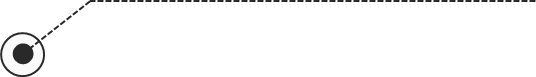 这里可以添加主要内容这里可以添加主要内容这里可以添加主要内容这里可以添加主要内容可以添加主要内容
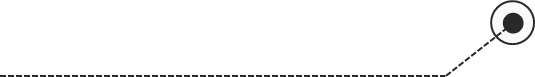 请输入您想要的文字
请输入您想要的文字
1.4研究意义
学术研究意义
01
这里可以添加主要内容这里可以添加主要内容这里可以添加主要内容这里可以添加主要内容可以添加主要内容
经济效益
02
这里可以添加主要内容这里可以添加主要内容这里可以添加主要内容这里可以添加主要内容可以添加主要内容
社会效益
03
这里可以添加主要内容这里可以添加主要内容这里可以添加主要内容这里可以添加主要内容可以添加主要内容
1.5 参考文献
这里输入标题文字一
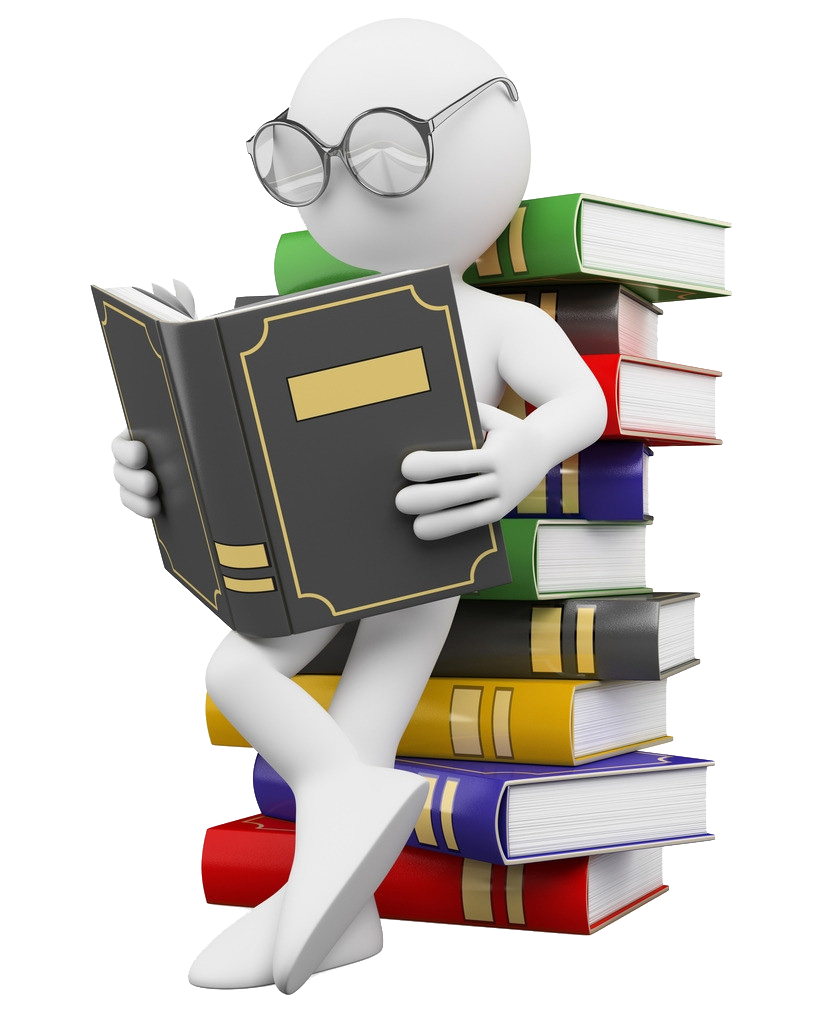 这里可以添加主要内容这里可以添加主要内容这里可以添加主要内容这里可以添加主要内容
这里输入标题文字二
这里可以添加主要内容这里可以添加主要内容这里可以添加主要内容这里可以添加主要内容
这里输入标题文字三
这里可以添加主要内容这里可以添加主要内容这里可以添加主要内容这里可以添加主要内容
1.6 主要贡献与创新
开创了国内某某领域的研究空白，积累了一定的经验
1
发表论文N篇，其中有一篇被引用N次；
2
请输入您的文字请输入您的文字请输入您的文字
3
研究贡献
请输入您的文字请输入您的文字请输入您的文字请输入您
4
在借鉴国外经验的基础上，结合国情首创了某某研究方法，使成果转化更具中国特色，更具有可操作性；
1
请在这里输入您的主要创意内容请在这里输入您的主要创意内容请在这里输入您的主要创意内容
2
主要创新
Part 2
研究思路与方法
理论依据
某某可行性方案
研究思路
可行性说明
2.1 理论基础
理论依据一
这里可以添加主要内容这里可以添加主要内容这里可以添加主要内容这里可以添加主要内容可以添加主要内容这里可以添加主要内容可以添加主要内容这里可以添加主要内容
3
理论依据二
个依据
这里可以添加主要内容这里可以添加主要内容这里可以添加主要内容这里可以添加主要内容可以添加主要内容这里可以添加主要内容可以添加主要内容这里可以添加主要内容
研究的三个理论依据
理论依据三
这里可以添加主要内容这里可以添加主要内容这里可以添加主要内容这里可以添加主要内容可以添加主要内容这里可以添加主要内容可以添加主要内容这里可以添加主要内容
2.2 研究思路
请输入您的文字请输入您的文字请输入您的文字请输入您的文字请输入您的文字
请输入您的文字请输入您的文字请输入您的文字请输入您的文字请输入您的文字
请输入您的文字请输入您的文字请输入您的文字请输入您的文字请输入您的文字
1
2
3
6
5
4
请输入您的文字请输入您的文字请输入您的文字请输入您的文字请输入您的文字
请输入您的文字请输入您的文字请输入您的文字请输入您的文字请输入您的文字
请输入您的文字请输入您的文字请输入您的文字请输入您的文字请输入您的文字
2.3某某某可行方案
四、按计划实施
五、完成数据表，总结
三、数据调查分析
一、项目论证
二、资料收集
这里可以添加主要内容这里可以添加主要内容这里可以添加主要内容这里可以添加主要内容
这里可以添加主要内容这里可以添加主要内容这里可以添加主要内容这里可以添加主要内容
这里可以添加主要内容这里可以添加主要内容这里可以添加主要内容这里可以添加主要内容
这里可以添加主要内容这里可以添加主要内容这里可以添加主要内容这里可以添加主要内容
这里可以添加主要内容这里可以添加主要内容这里可以添加主要内容这里可以添加主要内容
2.4 可行性说明
可行性理由一
可行性理由二
这里可以添加主要内容这里可以添加主要内容这里可以添加主要内容这里可以添加主要内容
这里可以添加主要内容这里可以添加主要内容这里可以添加主要内容这里可以添加主要内容
关于研究方案可行的四点理由
可行性理由三
可行性理由四
这里可以添加主要内容这里可以添加主要内容这里可以添加主要内容这里可以添加主要内容
这里可以添加主要内容这里可以添加主要内容这里可以添加主要内容这里可以添加主要内容
Part 3
关键技术和实践难点
关键技术
实践难点
案例对比分析
解决方案
某某技术
某某技术
某某技术
某某技术
3.1 关键技术
这里可以添加主要内容这里可以添加主要内容这里可以添加主要内容这里可以添加主要内容
这里可以添加主要内容这里可以添加主要内容这里可以添加主要内容这里可以添加主要内容
关键技术
这里可以添加主要内容这里可以添加主要内容这里可以添加主要内容这里可以添加主要内容
这里可以添加主要内容这里可以添加主要内容这里可以添加主要内容这里可以添加主要内容
3.2 实践难点
实践难点一
这里可以添加主要内容这里可以添加主要内容这里可以添加主要内容这里可以添加主要内容可以添加主要内容
实践难点二
实践
难点
这里可以添加主要内容这里可以添加主要内容这里可以添加主要内容这里可以添加主要内容可以添加主要内容
实践难点三
这里可以添加主要内容这里可以添加主要内容这里可以添加主要内容这里可以添加主要内容可以添加主要内容
3.3 案例对比分析
某某案例
某某案例
这里输入简要文字说明这里输入简要文字说明这里输入简要文字说明
这里输入简要文字说明
这里输入简要文字说明这里输入简要文字说明这里输入简要文字说明
这里输入简要文字说明
VS
您的文字：56%
您的文字：61%
指标一：790.2万
指标一：845.2万
指标二：640万
指标二：582万
您的文字
您的文字
Part 4
研究成果与应用
研究最终目标
成果转化形式
应用前景
4.1 研究最终目标
这里可以添加主要内容这里可以添加主要内容这里可以添加主要内容
目标分支一
这里可以添加主要内容这里可以添加主要内容这里可以添加主要内容
初步目标
目标分支二
进一步
目标
目标分支三
这里可以添加主要内容这里可以添加主要内容这里可以添加主要内容
4.2 成果形式
研究论文
设计报告
工程样机
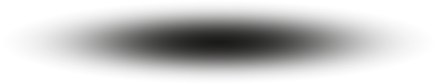 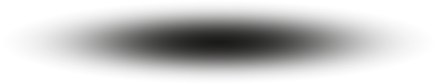 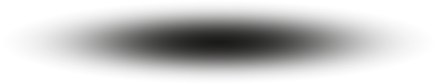 请在这里输入您的文字内容请在这里输入您的文字内容请在这里输入您的文字内容请在这里输入您的文字内容请在这里输入您的文字内容
请在这里输入您的文字内容请在这里输入您的文字内容请在这里输入您的文字内容
4.3 应用前景
应用前景一
这里可以添加主要内容这里可以添加主要内容这里可以添加主要内容这里可以添加主要内容可以添加主要内容这里可以
应用前景二
这里可以添加主要内容这里可以添加主要内容这里可以添加主要内容这里可以
应用前景三
这里可以添加主要内容这里可以添加主要内容这里可以添加主要内容这里可以添加主要内容可以添加主要内容这里可以添加
Part 5
相关建议和结论
主要问分析
论文总结
问题评估
亮点与不足
相关建议
5.1 主要问题分析
这里描述您的主要内容这里描述您的主要内容这里描述您的主要内容这里描述您的主要内容这里描述您的主要内容这里描述您的主要内容
主要问题一
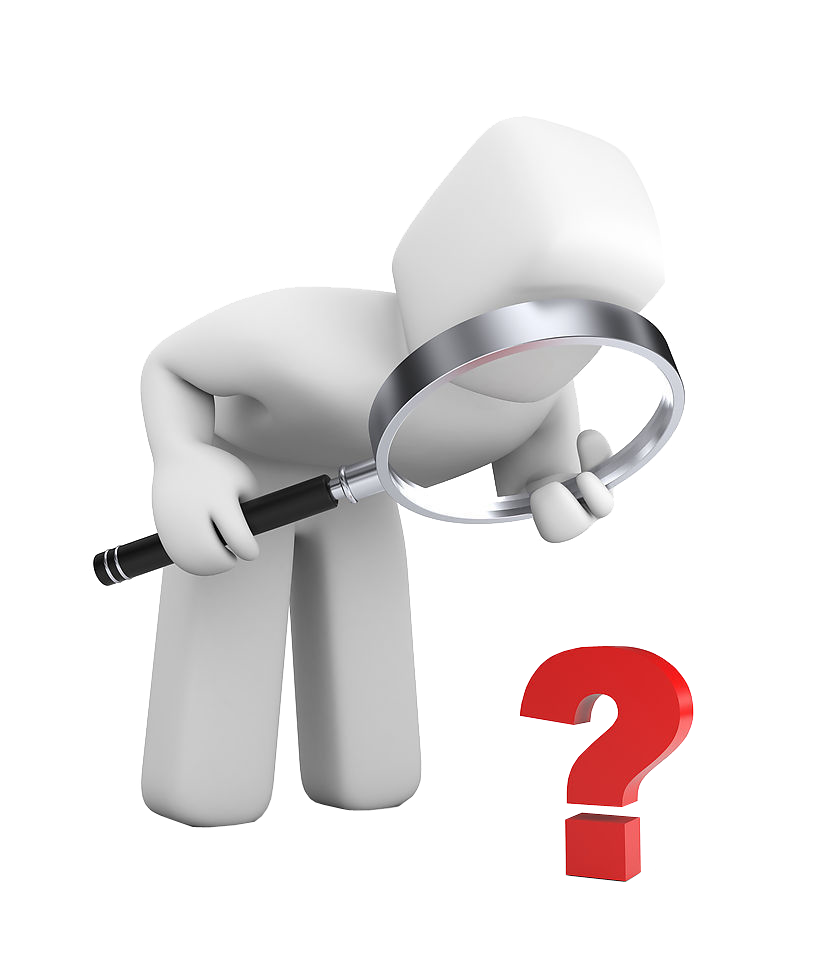 这里描述您的主要内容这里描述您的主要内容这里描述您的主要内容这里描述您的主要内容这里描述您的主要内容这里描述您的主要内容
主要问题二
这里描述您的主要内容这里描述您的主要内容这里描述您的主要内容这里描述您的主要内容这里描述您的主要内容这里描述您的主要内容
主要问题三
5.2 问题评估
A
B
C
D
输入您的文字
输入您的文字
输入您的文字
输入您的文字
这里可以添加主要内容这里可以添加主要内容这里可以添加主要内容这里可以添加主要内容
这里可以添加主要内容这里可以添加主要内容这里可以添加主要内容这里可以添加主要内容
这里可以添加主要内容这里可以添加主要内容这里可以添加主要内容这里可以添加主要内容
这里可以添加主要内容这里可以添加主要内容这里可以添加主要内容这里可以添加主要内容
5.3 相关建议
这里可以添加主要内容这里可以添加主要内容这里可以添加主要内容这里可以添加主要内容
这里可以添加主要内容这里可以添加主要内容这里可以添加主要内容这里可以添加主要内容
这里可以
添加标题一
这里可以
添加标题二
这里可以添加主要内容这里可以添加主要内容这里可以添加主要内容这里可以添加主要内容
这里可以添加主要内容这里可以添加主要内容这里可以添加主要内容这里可以添加主要内容
这里可以
添加标题三
这里可以
添加标题四
1.1 选题背景
主要观点一
主要观点二
四个主要观点
主要观点三
主要观点四
请在这里输入您的文字内容请在这里输入您的文字内容请在这里输入您的文字内容请在这里输入您的文字内容请在这里输入您的文字内容
请在这里输入您的文字内容请在这里输入您的文字内容请在这里输入您的文字内容
5.5 亮点与不足
收获的成绩
存在的不足
成绩一：这里输入您的成绩这里输入您的成绩这里输入您的成绩这里输入您的成绩这里输入您的成绩

成绩二：这里输入您的成绩这里输入您的成绩这里输入您的成绩这里输入您的成绩这里输入您的成绩

成绩三：这里输入您的成绩这里输入您的成绩这里输入您的成绩这里输入您的成绩这里输入您的成绩
不足一：这里输入您的成绩这里输入您的成绩这里输入您的成绩这里输入您的成绩这里输入您的成绩

不足二：这里输入您的成绩这里输入您的成绩这里输入您的成绩这里输入您的成绩这里输入您的成绩

不足三：这里输入您的成绩这里输入您的成绩这里输入您的成绩这里输入您的成绩这里输入您的成绩
致  谢
感谢母校提供的学习与实践的机会；
感谢导师团队，特别感谢某某教授给予的耐心指导；
感谢同学及舍友的帮助；
感谢答辩评审！
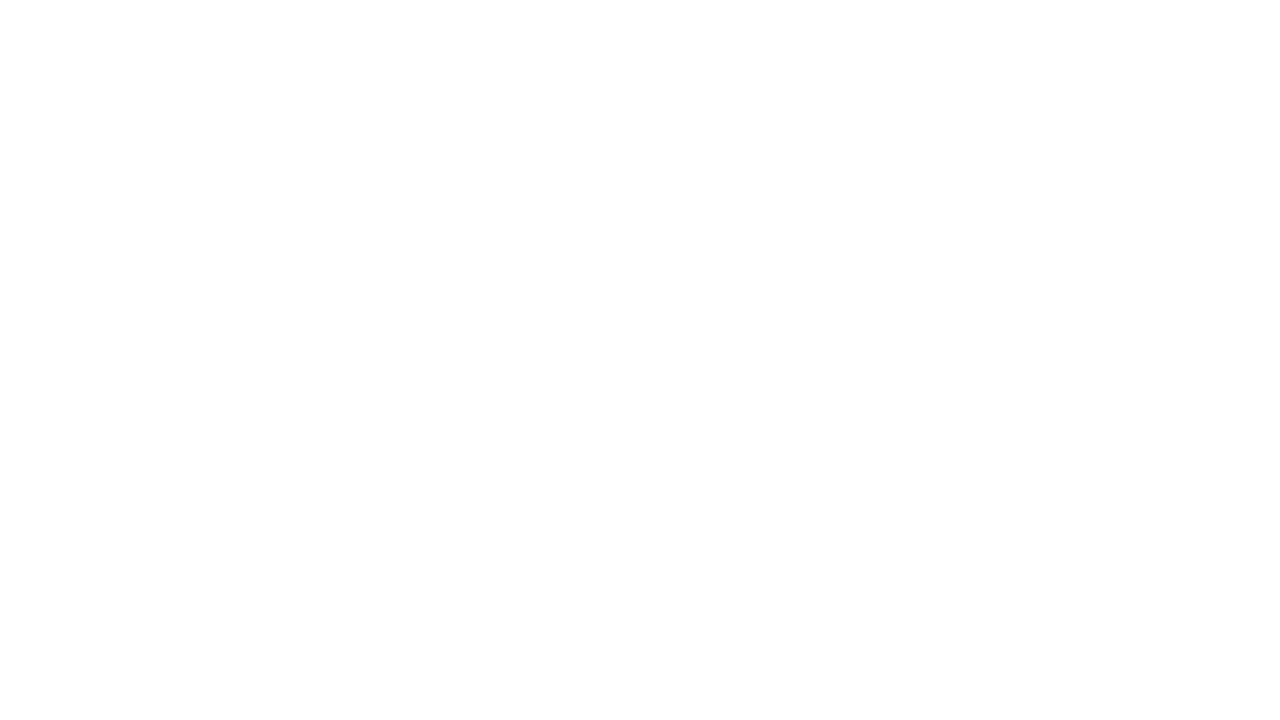 感谢您的批评指正
框架完整的论文答辩动态模板
电子信息学院
电子信息科学与技术203班
答辩人
指导老师
情缘素材
情缘素材